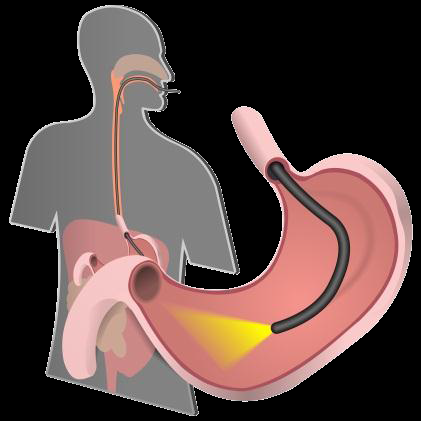 جامعة حماة-كلية الطب البشري
الدكتورأ نس محمود زكية
تشحم الكبد واضطرابات الكبدالكحولية
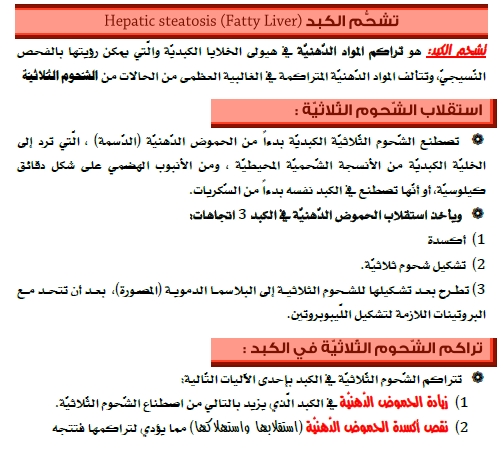 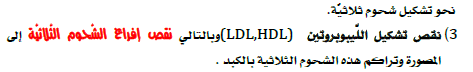 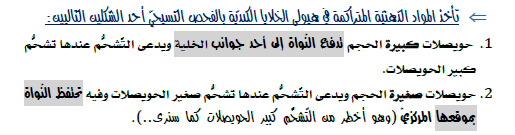 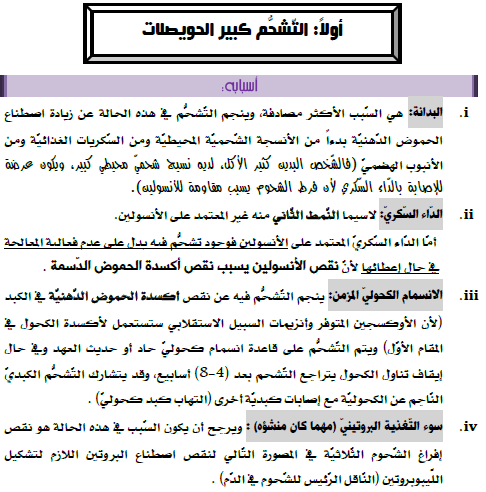 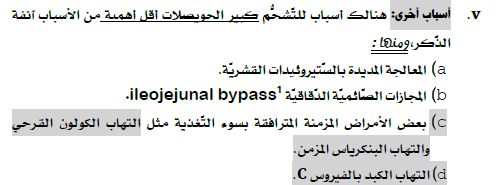 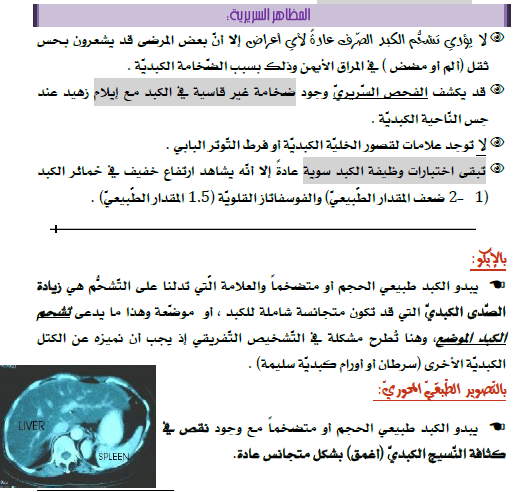 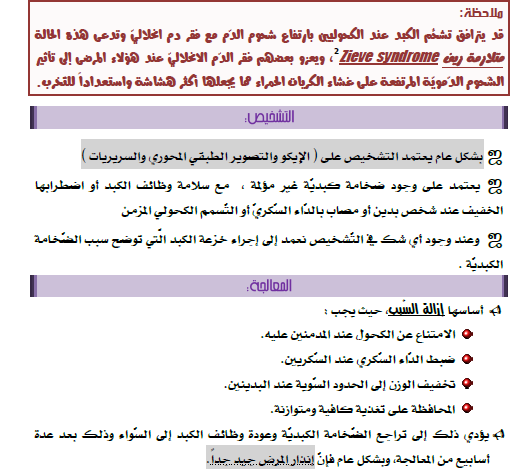 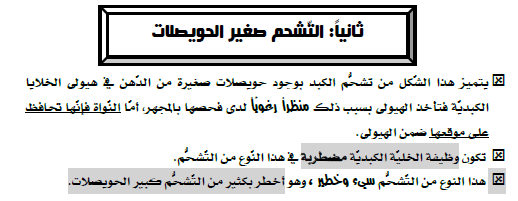 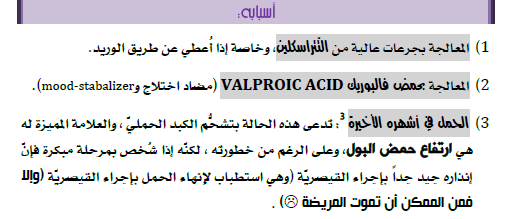 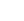 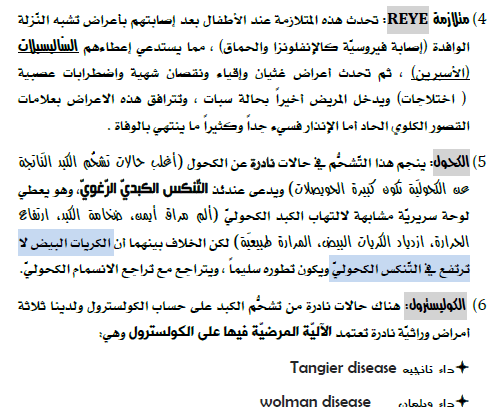 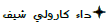 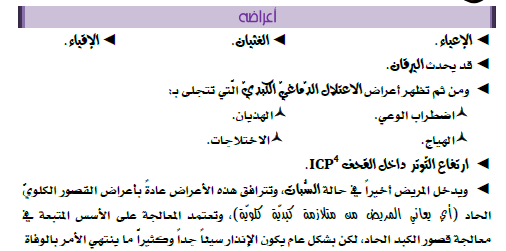 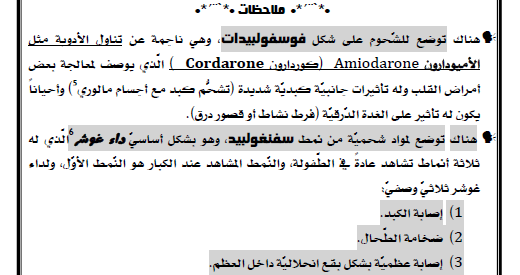 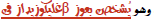 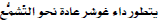 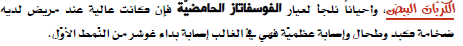 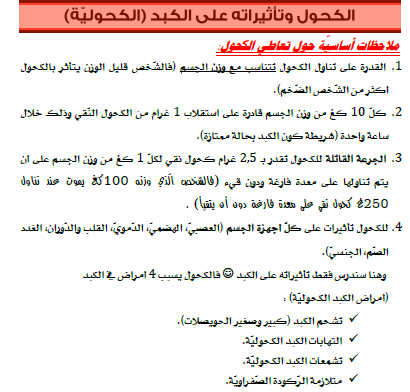 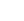 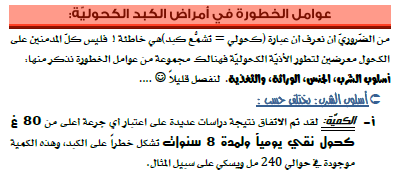 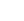 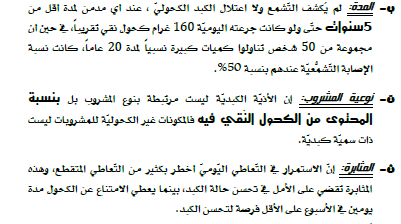 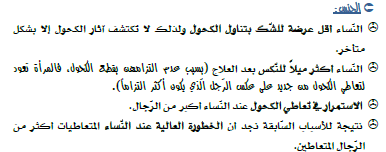 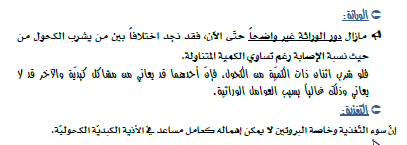 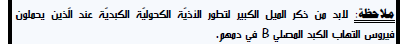 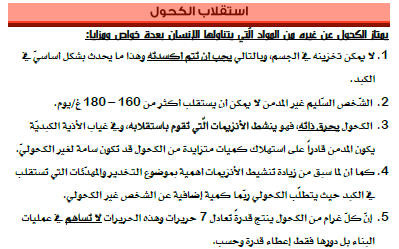 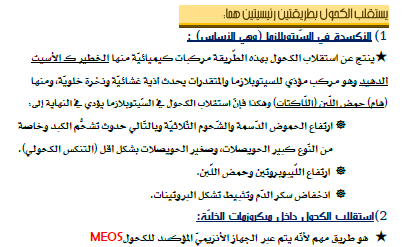 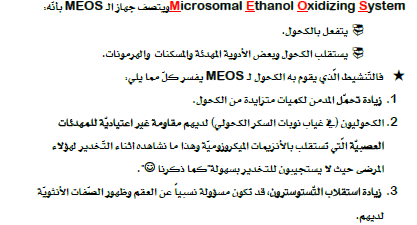 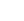 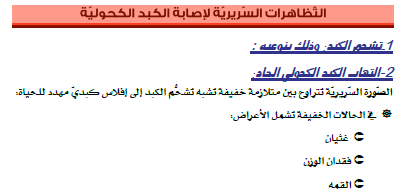 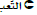 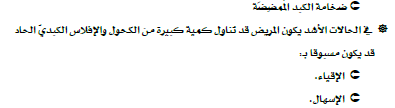 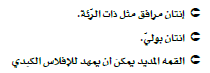 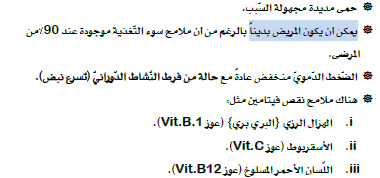 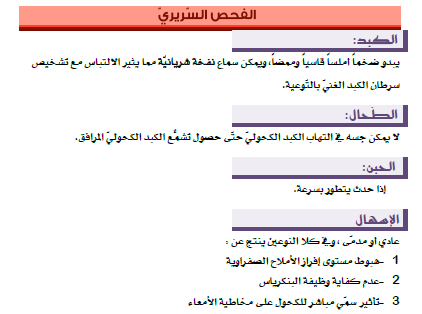 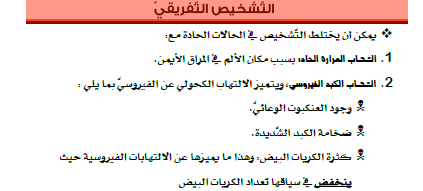 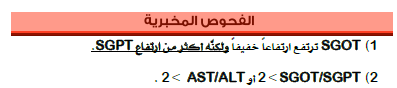 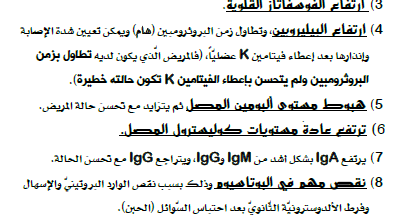 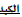 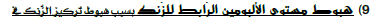 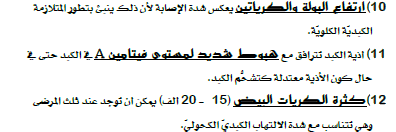 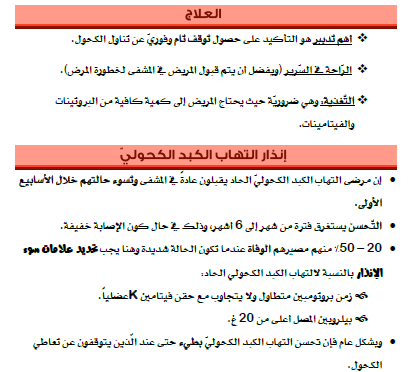 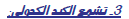 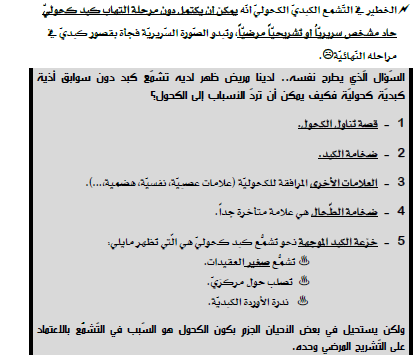 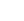 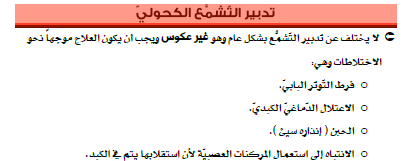 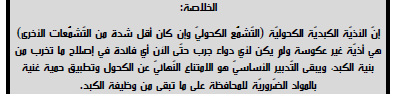 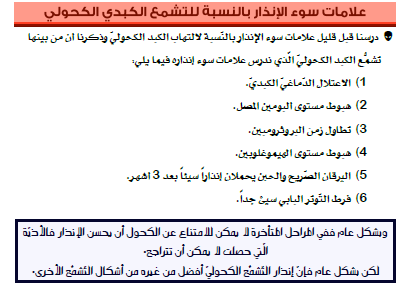 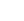 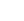 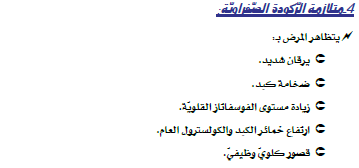 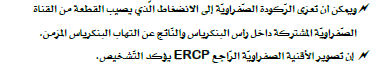